Пирожное бисквитно-кремовое нарезное
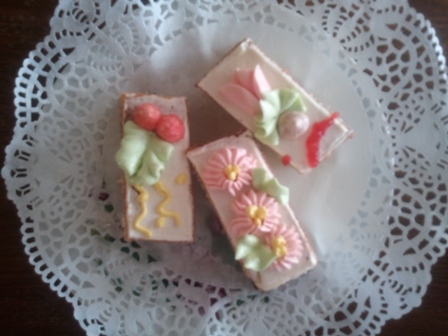 Комплектация и нарезка пирожных
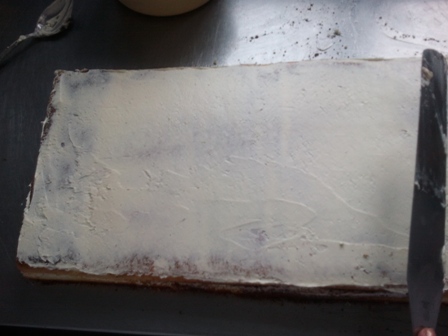 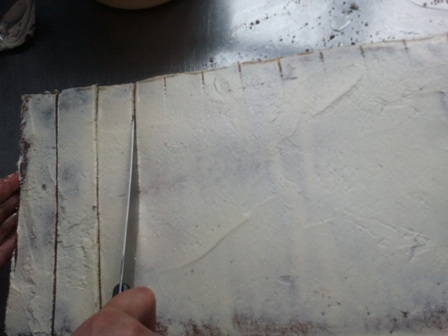 Нарезка пирожных на порции
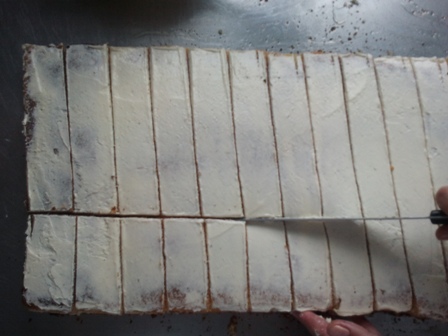 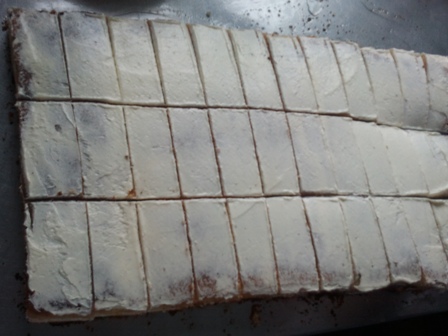 оформление
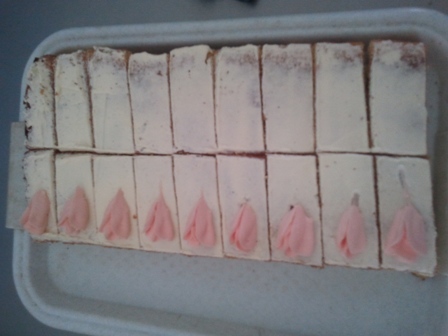 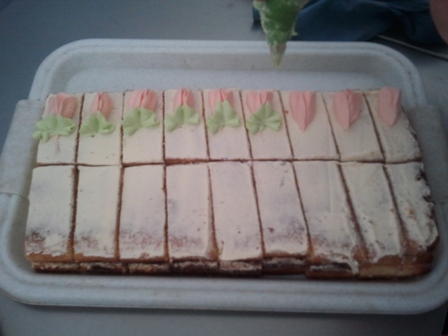 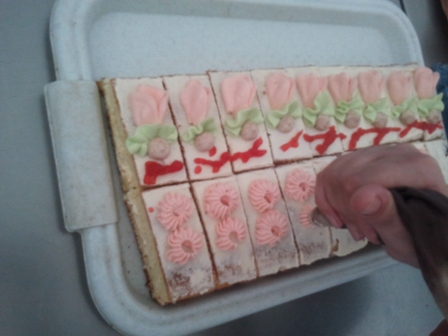 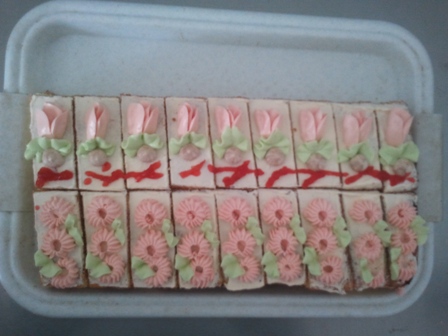 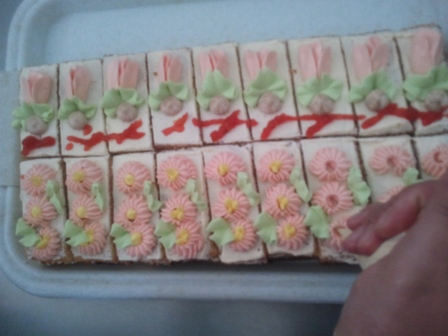 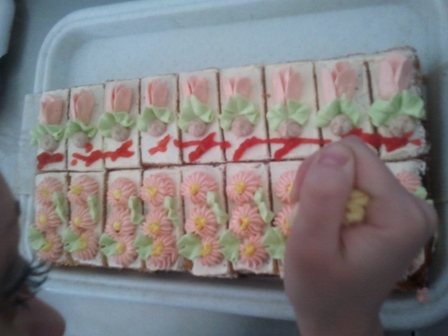 Приятного аппетита
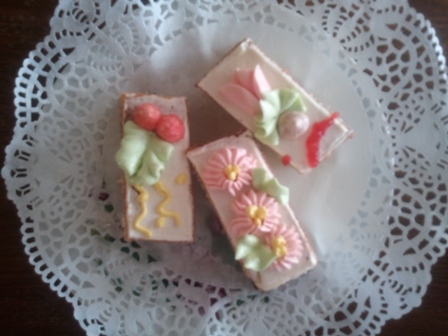